De nieuwe NHG standaard DM
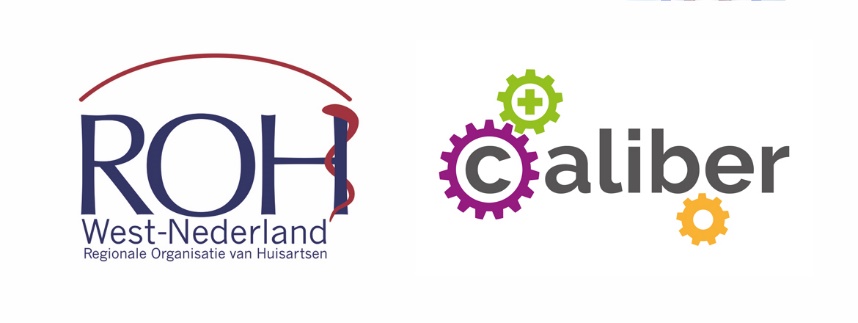 Sprekers
Suzanne Bakker, huisarts Kaderarts Diabetes
Anne-Margreeth Krijger, Apotheker SIR

Geen disclosures
Kernboodschappen
Doel van de behandeling is het voorkómen en behandelen van klachten en complicaties, zoals (toename van) hart- en vaatziekten, chronische nierschade, retino- en neuropathie.
Leefstijl is heel belangrijk!
 De streefwaarde van het HbA1c is afhankelijk van de leeftijd, behandeling en ziekteduur. Ondergrens Hba1c !
(kwetsbare) ouderen hogere HbA1c-streefwaarde
MF, SU bij voorkeur gliclazide) en insuline zijn de belangrijkste middelen bij de behandeling van type-2-diabetes. 
Er is een specifieke indicatie voor DPP4 remmers en GLP-1 
Indicatie voor een antihypertensivum en een statine volgens de NHG-Standaard Cardiovasculair risicomanagement.
Zorg op maat is de nieuwe standaard.
Inhoud
Pathofysiologie
Stelling behandeldoelen
Behandeldoelen
Casus streefwaarde Hba1c
Streefwaarde HbA1c
Indivudalisatie Hba1c/streefdoelen
Ouderen hypo gevoelig associatie vallen
Behandeling:
Stelling eerste stap behandeling
Leefstijl!
Casus tweede stap. MF (leefstijl al gedaan)
Uitleg MF ( werking/bijwerking/max dosering/NF
Stelling SU
Casus derde stap SU
Uitleg SU, voorkeur gliclazide. ( NF, risico, )
Zelfde casus 4 jaar later.  Wat te doen?
Stelling insuline  ( eerste  voorschrift?)
NPH waarom eerste keus
Toujeo/lantus lusdina, ryzodeg uitleg
Uitleg derde stap
Uitleg Dpp4/GLP1 werking
Terugkomen derde stap
Samenwerking. 
Vergoeding
Braken en diarree
Reserve medicatie
vragen
Pathofysiologie
Betacelfalen vs insuline resistentie
Diabetes is heterogene aandoening
[Speaker Notes: DM2 is een heterogene groep, waarbij hyperglykemie het gevolg is van enerzijds insuline resistentie (linker plaatje) en anderzijds afname van bètacel functie door toenemende leeftijd.
 noemen nog meer types te onderscheiden, ontwikkeling testen wie welk type om meidcatie/ adviezen op toe te passen.
DM2 is vooral ook een probleem van een verhoogd risico op hart-vaat ziekten: metabool syndroom. Dat begint al voordat er sprake is van hyperglykemie.
Zodra de bètacel minder insuline produceert dan nodig is om de resistentie te overwinnen, treedt hyperglykemie op. De bètacel faalt dus in relatieve zin.
Microvasculaire complicaties zijn het gevolg van de  hyperglykemie.]
Stelling 1
Goede glykemische controle verlaagt de kans op een hartinfarct meer dan een laag ldl.

Eens
Oneens
Weet niet
Behandeldoelen
Kans op macrovasculaire complicaties verkleinen

Kans op microvasculaire complicaties verkleinen

Kwaliteit van leven handhaven of verbeteren

Belasting van therapie zo gering mogelijk houden

Voorkómen van hypo- en hyperglykemie
Verhoogd risico HVZ en DM
UKPDS BMJ 1998
[Speaker Notes: am]
Casus
Dhr A.
68 jaar. VG-
5 jaar T2DM
HbA1c 58
Med metformine 2x 1000 mg

Welke Hba1c streef je na?
[Speaker Notes: Spelen met de casus. Wat als 90 ? Wat als > 10 jr diabetes? Wat als nefropathie? Wat als HVZ etc?]
[Speaker Notes: Na ukpds weten we intensief beter dan laiser faire.]
ACCORD-studie
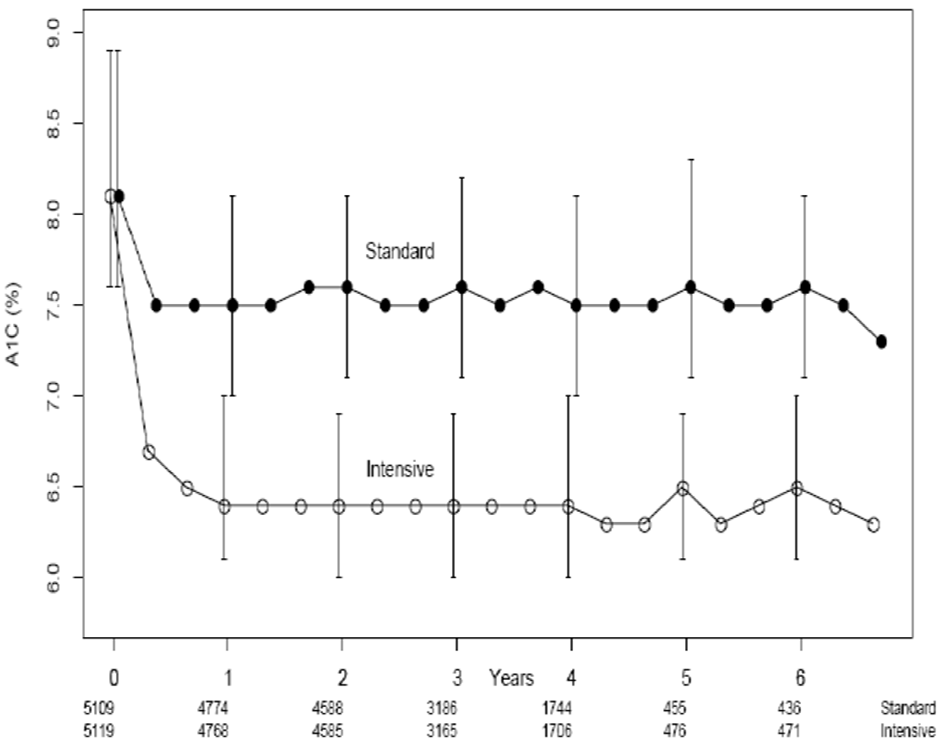 Iedere 4 maanden controle n=5123
Streefw. 53-63 
mmol/mol
Streefw. < 42 
mmol/mol
Om de 2 mnd controle: n = 5128
STOP
12
[Speaker Notes: Docent 2

Doel: illustreren dat er een grens is aan scherp instellen bij gevorderde diabetes

Als voorbeeld de ACCORD studie. In Action to control cardiovascular risk in diabetes (ACCORD)-studie (n = 10.251; gemiddelde diabetesduur 10 jaar; gemiddelde leeftijd 62,2 jaar; baseline HbA1c 8,1%) werd een intensieve glucoseregulatie met een HbA1c-streefwaarde van minder dan 6% (42 mmol/mol) vergeleken met een minder intensieve behandeling bij patiënten en een verhoogd cardiovasculair risico (reeds doorgemaakte hart- en vaatziekte of minimaal 2 andere risicofactoren). 
De studie werd na 3,5 jaar afgebroken omdat er een hogere sterfte in de intensieve behandelingsgroep werd gevonden. Retrospectieve analyse liet zien dat ernstige hypoglykemie was geassocieerd met een verhoogd sterfterisico in beide armen van de studie. Echter, onder de patiënten die ten minste 1 hypoglykemische episode hadden, was het sterfterisico lager bij patiënten in de intensieve behandelgroep dan in de controlegroep. Ernstige hypoglykemieën leken niet het verschil in sterfte tussen de twee studie armen te verklaren. Dus er is niet een eenduidig antwoord te geven op het verschil in sterfte , hetgeen natuurlijk wat frustrerend is. Andere studies geven wel dezelfde tendens: er is geen voordeel scherpe regulering bij gevorderde diabetes op uitkomsten.
Bij de Accord studie moest ook voortdurend worden opgehoogd om de zeer strenge streefwaarde te bereiken, zelfs als er nauwelijk reactie was op de stappen die gezet werden.

Studie		ADVANCE		ACCORD		VA-DT	
Aantal deelnemers	11.140		10.251		1.791
Leeftijd (jr)		66		62		60
Duur DM (jr)		7,2		8,1		7,5
Streef HbA1c			≤ 6,5%		< 6,0%	< 7,0%
Duur studie (jr)	5,0		3,4		6,25 jaar
Resultaten							
HbA1c		6,4 vs 7,0%		6,4 vs 7,5%		6,9 vs 8,4%
Mortaliteit		8,9 vs 9.6%		5,0 vs 4,0%*	NS
CV mortaliteit	4,5 vs 5,2%		2,6 vs 1,8%		NS
Niet-fataal MI	2,7 vs 2,8%		3,6 vs 4,6%*	NS
Totaal CV incidenten					231 vs 263
Gewicht (kg)	0,0 vs 0,4		3,5 vs 0,4	?
Nefropathie		4,1 vs 5,2%*	?		?
Retinopathie	6,0 vs 6,3%	?	?]
Optimaal HbA1c: Metformine +SU ?
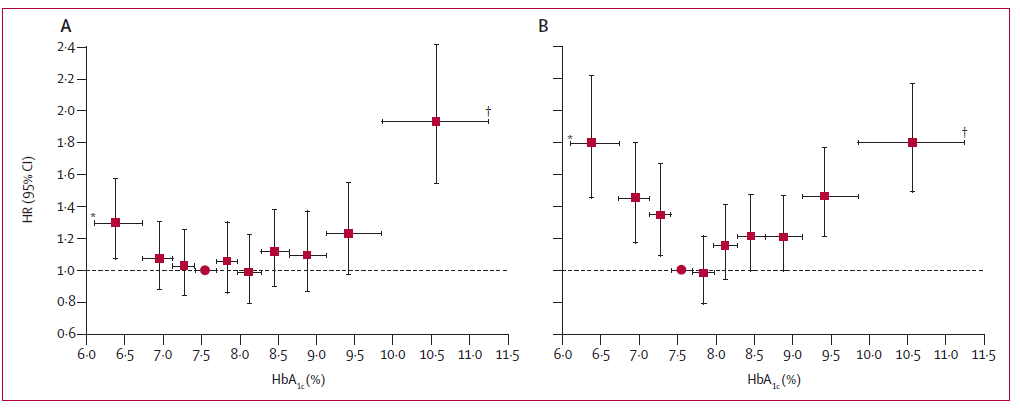 Survival as a function of HbA1c in people with diabetes: a retrospective cohort study. 
Currie CJ, et al. Lancet 2010;375:481-489
14
[Speaker Notes: Doel: illustreren dat er een grens is aan scherp instellen bij gevorderde diabetes

Een grote retrospectieve cohortstudie (n = 27.965) onderzocht de medische gegevens van bijna 48.000 Engelse type-2-diabetespatiënten die in de eerste lijn werden behandeld met bloedglucoseverlagende medicatie (Currie 2010). Hierbij werd gekeken naar het HbA1c en naar macrovasculaire complicaties en sterfte. Hieruit blijkt dat patiënten behandeld met een combinatie van sulfonylureumderivaten en metformine het laagste risico op sterfte hebben bij een HbA1c van 7,5% (59 mmol/mol) en in ieder geval geen verhoogd risico hebben bij een HbA1c van 6,9 tot 9,5% (52 tot 81 mmol/mol). Bij insulinegebruik ligt het gebied met het minste sterfterisico bij een hoger HbA1c van 7,5 tot 8,0% (58 tot 64 mmol/mol) 

Dit is een observationele studie. Het gaat dus om een correlatie. Dus voorzichtig met de conclusie dat er een causaal verband is.

Survival as a function of HbA1c in people with diabetes: a retrospective cohort study
Currie CJ, et al. Lancet 2010;375:481-489]
NHG 2013
[Speaker Notes: Eerste standaard 1989, geprotocoleerd zorg, poh etc veel gebracht. Maar al in 2013 zijn er variabelen opgenonen in het algoritme voor de streefwaarden.]
NHG 2018
Leeftijd patiënt
Diabetesduur
Intensiteit behandeling
----------------------------------
4. Comorbiditeit
5. Aanwezigheid cardiovasculaire complicaties
6. Wens, motivatie en omstandigheden van patiënt
MAATWERK IS DE NIEUWE STANDAARD
[Speaker Notes: Algoritme is wat]
Streefwaarden HbA1c
17
[Speaker Notes: Docent 1

Doel: uitleg algoritme]
(Kwetsbare) Ouderen
Voldoende levensjaren voor de boeg voor ontwikkeling complicaties?
Voordeel intensieve glucoseregulatie neemt af bij langer bestaande DM2 (> 15 jr) en hogere leeftijd
Hypo’s
minder
Vooral neurogeen
Copyright S.Bakker 2017
[Speaker Notes: Lage instelling erg? Vaker hypo’s soweiso]
Hypo’s
Minder cognitief functioneren
Verminderde nierfunctie
Verminderde visus
Wisselend eetpatroon
Langere diabetesduur
SU derivaten
Insuline
Scherpe instelling
Polyfarmacie
[Speaker Notes: Lage instelling erg? Vaker hypo’s soweiso]
Nadelen
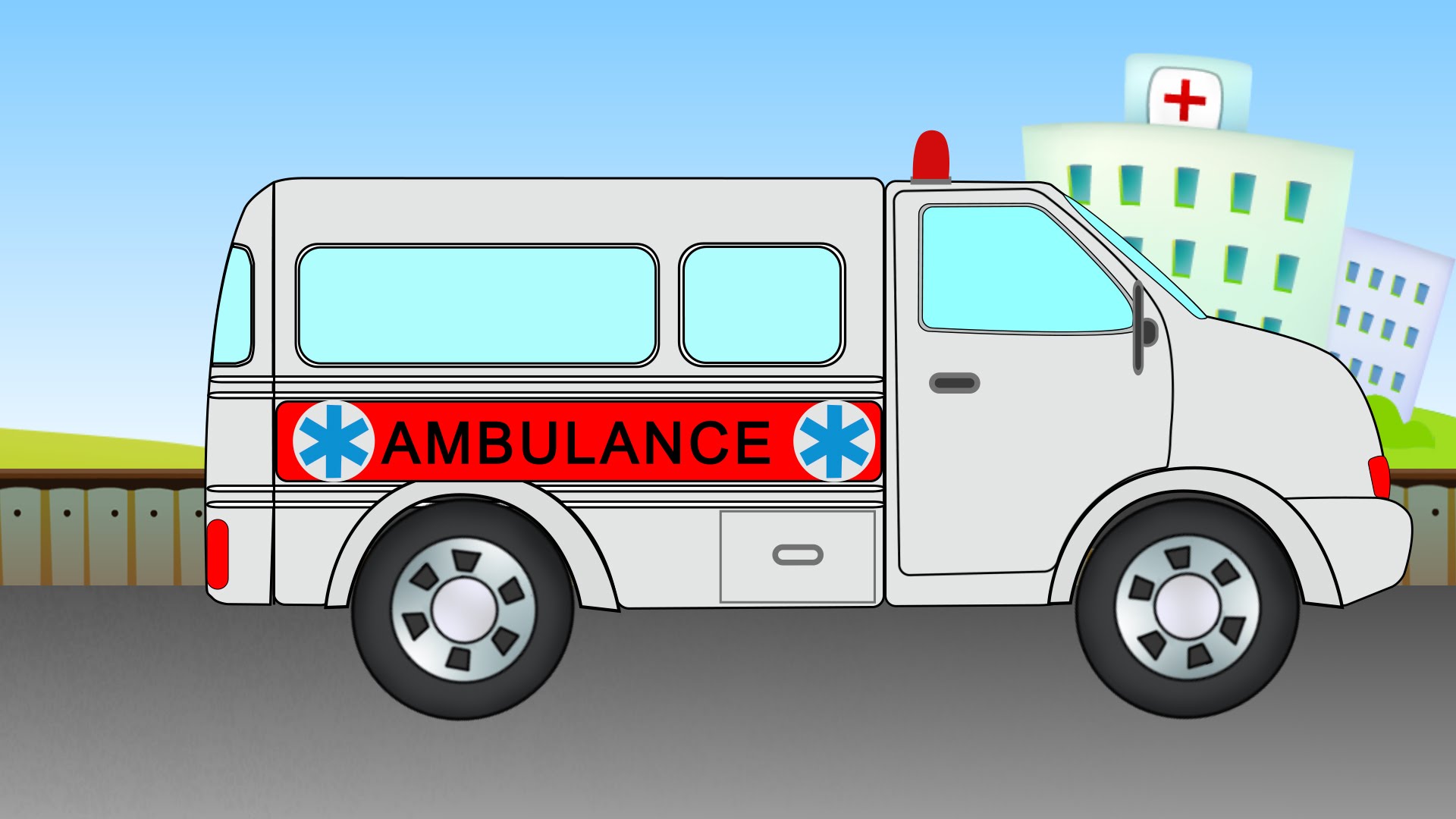 [Speaker Notes: gevolgen]
Stelling
Bij een nieuwe patient met diabetes type 2 beter om meteen te beginnen met metformine. De eerste klap is immers een daalder waard!

Eens 
Oneens
Weet niet
Leefstijl
Keerdiabetes om
Arts en voeding

Direct starten ondermijnt leefstijl!
[Speaker Notes: Voldoende levensjaren voor de boeg voor ontwikkeling complicaties?
Voordeel intensieve glucoseregulatie neemt af bij langer bestaande DM2 (> 15 jr) en hogere leeftijd]
Behandeling NHG T2DM
Overweeg direct te starten met 
medicamenteuze behandeling bij: BMI < 27 kg/m² en/of glucose > 20 mmol/l
24
[Speaker Notes: Noemen KH arm 
Mediteraan, komt binnekort scholing van. 

Op korte termijn positieve effecten. leefstijl als basis van de diabetes behandeling benadrukken.

In de UK-Prospective Diabetes Study werden 4209 patiënten na een initiële dieetinterventie gerandomiseerd naar een intensief en een conventioneel behandelde groep en meer dan 9 jaar gevolgd.
In een inloopperiode van 3 maanden werden 5102 patiënten maandelijks intensief begeleid door een diëtist. Deelnemers kregen een matig vezelrijkdieet met een laag verzadigd vetgehalte en 50% van de calorieën kwam uit koolhydraten. Mensen met overgewicht kregen het advies af te vallen door een energiebeperkt dieet. Het lichaamsgewicht daalde gemiddeld 5 kg. Daarmee behaalde 17% een glucosegehalte < 6 mmol/l. Na 9 jaar was de nuchtere bloedglucosewaarde bij tweederde van deze mensen gestegen tot > 6 mmol/l, zodat additionele behandeling werd gestart. 

Denk altijd ook een aan een ander type dan type 2, vooral LADA.

Direct starten met metformine wordt soms gesuggereerd. Zie ook opinie artikel in H&W hierover.
Effect van direct starten met medicatie is ondermijnen inzet leefstijl, zie volgende dia.]
Casus
Mevrouw B, 67 jaar  sinds 6 maanden T2DM.
Minder KH, meer gaan wandelen.
HbA1c van 60  58

Wat nu?
[Speaker Notes: discussie]
Medicamenteus Stappenplan
26
[Speaker Notes: Docent 1]
Metformine
LEVER
DARM
gluconeogenese
glucoseturnover
GLP-1
microbioom
Galzuren turnover
Verlaagt glucose. Vermindert mortaliteit en morbiditeit macrovasculaire ziekte. Veilig en goedkoop.
[Speaker Notes: Belangrijke pijler in med therapie. Meer dan alleen de lever. Steeds duidelijke rol darmen.

3-5% verdraagt metformine niet in laagste dosering (gastro-intestinale bijwerkingen)

15 tot 20% verdraagt metformine niet in  maximale dosering 

Risicofactoren lactaat acidose: acute afname nierfunctie, cardiopulmonale ziekte, sepsis, dehydratie.]
Dosering
Nu ook bij lagere NF
Uitleg max dosering
Casus
Pat B 5 jaar later
2x 1000 mg MF
Hba1c 60

Wat nu.
[Speaker Notes: sparren]
Medicamenteus Stappenplan
30
[Speaker Notes: Docent 1

Doel: duidelijk maken wat stap 2 is en wanneer die wordt ingezet.

Discussie: hoe ga je om met >70jr en streefwaarde 58. Natuurlijk start je gliclazide tijdig, maar je hoeft ook weer niet tot 53, < 58 is OK. Het blijft een beetje een spagaat.]
SU
Plaatje werking SU
Gliclazide selectiever, minder hypo kans
Onderzoek CV, niet als monotherapie
30-80 mg
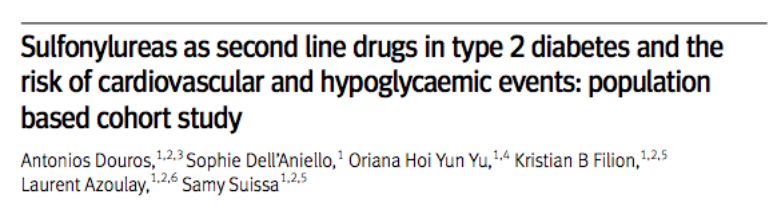 Casus
Pat B 5 jaar later
2x 1000 mg MF en 120 mg gliclazide
Hba1c 60

Wat nu?
[Speaker Notes: sparren]
Insuline
NPH!
Derde stap.
Hoe vaak als eerst keus? Laag
Uitleg kans nachtelijke hypo echt klein
Artikel meer hypos toujeo ziekenhuis
SFK
[Speaker Notes: Nieuwe getallen.
Sfk.
Degludec. Alle getallen ook 2de lijn. 18 % eerste lijn. Hoe zou dat komen? Ondanks NHG/ scholing etc, zorgstandaarden]
NPH insuline
Analoog insuline
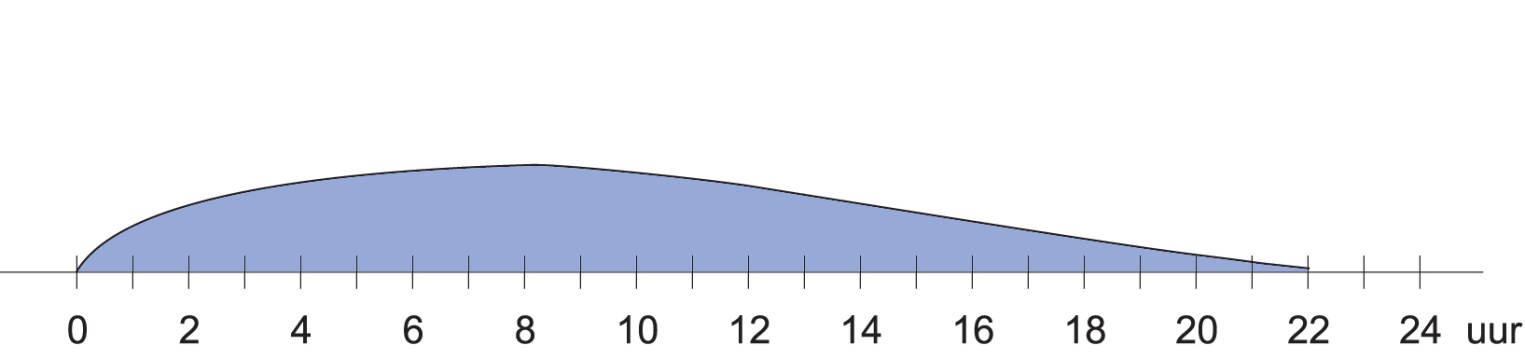 [Speaker Notes: Insuline is denken in profielen.
NPH is middel lang. Aanloog is langer werkend. Dat lihjkt al beter. Maar is een misvatting dat je bij type 2 diabetes lang insuline dekking nodig hebt.
Het punt is dat NPH geregistreerd staat al middel lang, bij hogere dosering werkt het  wat langer.
En glargine staat als langwerkend maar bij lagere dosering veel korter.]
[Speaker Notes: Dit komt dan naar voren.
Natuurlijk ziet goed uit. Wanneer je de studies goed leest

-relatieve reductie?
-onderzocht populatie?
-verschil in streefwaarden in de ochtend
-hoe groot is het probleem nu helemaal?]
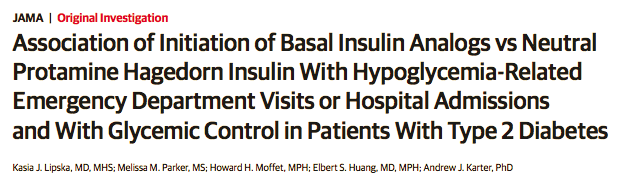 Kaiser Permanente of Northern California
25.489 DM2 patienten op 1dd insuline: NPH (92%) vs langwerkende analogen (8%) (glargine of detemir).
Gemiddelde follow-up 1,7 jaar
Eindpunt: SEH bezoek door hypo
Insuline-analogen: 11,9 events per 1000 persoonsjaren
NPH: 8,8 events per 1000 persoonsjaren
Geen significant verschil
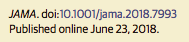 Andere opties stap 3
HbA1c < 15 mmol/mol boven streefwaarde:

BMI < 30 kg/m²: DPP4-remmer
BMI 30-35 kg/m²: DPP-4-remmer of GLP1- receptoragonist
BMI ≥ 35 kg/m²: GLP1-receptoragonist of DPP4-remmer
Werking DPP4 en GLP-1
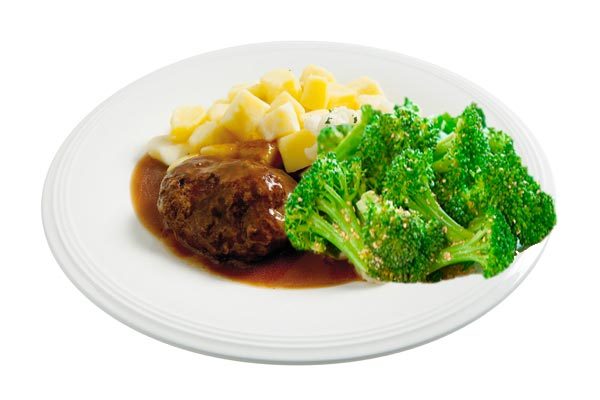 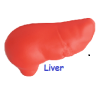 Gluconeogenese↓
Maaglediging ↓
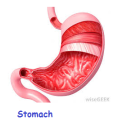 Zuurproductie↑
Hartfrequentie ↑
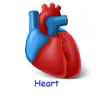 Bloeddruk ↓
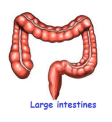 GLP-1
GIP
Glucose
regulatie
Insuline ↑
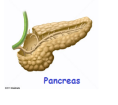 Glucagon ↓
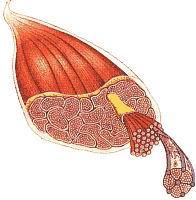 Glucose opname ↑
Eetlust↓
DPP4
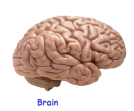 Verzadiging↑
Lipolyse ↑
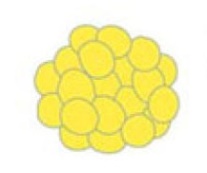 FFA synthese ↑
Glucose opname ↑
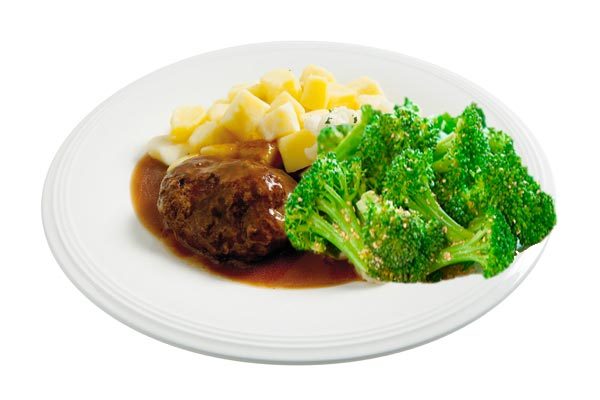 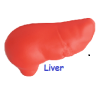 Gluconeogenese↓
Maaglediging ↓
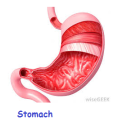 Zuurproductie↑
Hartfrequentie ↑
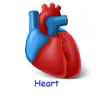 Bloeddruk ↓
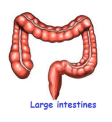 GLP-1
GIP
Glucose
regulatie
Insuline ↑
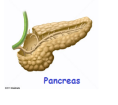 Glucagon ↓
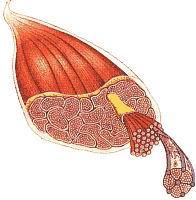 Glucose opname ↑
Eetlust↓
DPP4
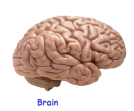 DPP4 remmer
Verzadiging↑
Lipolyse ↑
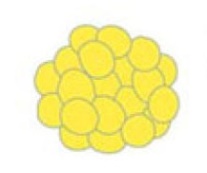 FFA synthese ↑
Glucose opname ↑
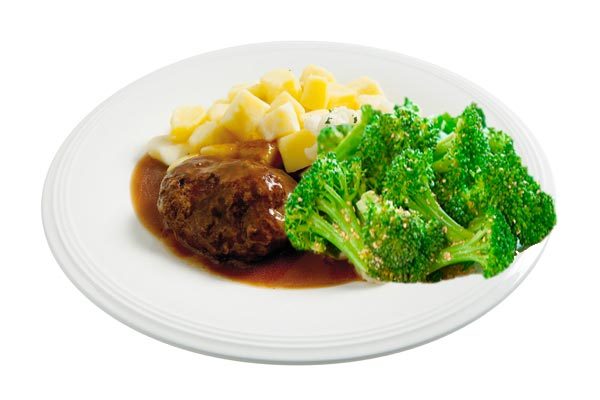 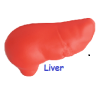 GLP-1
analoog
Gluconeogenese↓
Maaglediging ↓
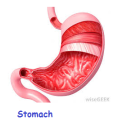 Zuurproductie↑
Hartfrequentie ↑
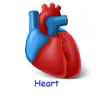 Bloeddruk ↓
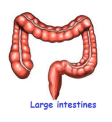 GLP-1
GIP
Glucose
regulatie
Insuline ↑
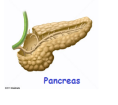 Glucagon ↓
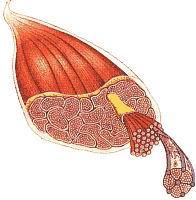 Glucose opname ↑
Eetlust↓
DPP4
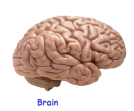 DPP4 remmer
Verzadiging↑
Lipolyse ↑
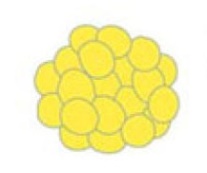 FFA synthese ↑
Glucose opname ↑
Cave contra indicaties!
CI’s DPP4:
VG pancreatitis of angio oedeem (icm ACE)
Hartfalen
CI’s GLP1:
VG pancreatitis of maligniteiten  in pancreas of schildklier
Ernstige GI aandoeningen (bv. bekende gastroparese)
Hartfalen ( gebrek geg’s)
Levercirrose (gebrek geg’s)
CI’s SGLT-2:
eGFR< 45 of <60ml/min
Recidiv genitale  infecties
Alcoholisme
Ondervoeding
Voorgesch amputatie of perifeer vaatlijden
Volumedepletie ( acute maagdarmaandoeningen)
[Speaker Notes: NIV richtlijn ( DM2 2e lijn 2017):

Bij CI voor GLP1 ( voorgesch pancreatitis of maligniteiten in pancreas of schildklier, bij bekende gastroparese, lever insuff, nierfalen of hartfalen. 

Bij CI voor  SGLT-2 : eGFR< 60ml/min, recidiverende genitale (mycotische ) infecties, alcoholisme, ondervoeding, voorgesch v amputatie of sympt perifeer vaatlijden)

KNMP RL contraindicaties: 
Contra-indicaties DPP4
Overgevoeligheid voor DPP-4-remmers, pancreatitis. Voorzichtigheid bij hartfalen (NYHA klasse III-IV). Alogliptine en sitagliptine zijn niet onderzocht bij ernstige levercirrose ( Child-Pugh klasse C). ( zie ook 2.3.1 en www.geneesmiddelenbijlevercirrose.nl) [ KNMP 2017a]. 

Contra-indicaties GLP-1
Overgevoeligheid, diabetes type 1 , ernstige gastro-intestinale aandoeningen (waaronder gastroparese). Voorzichtig bij pancreatitis in de anamnese en bij een verminderde nierfunctie  [KNMP 2017a]. Gebruik bij levercirrose wordt niet aanbevolen ivm gebrek aan gegevens hierover ( zie ook zie ook 2.3.1 en www.geneesmiddelenbijlevercirrose.nl

Contra-indicaties SGLT-2
Toepassing bij volumedepletie (zoals bij acute maagdarmaandoeningen), bij recidiverende genitale schimmelinfecties in de voorgeschiedenis en bij nierfunctiestoornis. Vanwege het risico op volumedepletie is, met name bij –kwetsbare- ouderen ( >70 jr),  voorzichtigheid geboden bij gebruik van lisdiuretica of andere risicofactoren voor intravasculaire onderdervulling, en/of ( orthostatische) hypotensie in de anamnese [KNMP 2017a]. Bij ernstige levercirrose (Child-Pugh klasse C) kunnen verschillende doseeradviezen gelden (zie 2.3.1 en www.geneesmiddelenbijlevercirrose.nl). 
 
KNMP RL: noot SGLT-2 en DKA!!
Ketoacidose 
De Amerikaanse registratieautoriteit, de Food and Drug Administration (FDA), heeft in mei 2015 een waarschuwing uitgestuurd over mogelijke ketoacidose bij gebruik van SGLT-2-remmers.  De waarschuwing gold voor alle SGLT-2-remmers. De FDA identificeerde tussen maart 2013 en juni 2014 twintig gevallen van diabetische ketoacidose, ketoacidose of ketose bij patiënten die SGLT-2-remmers gebruikten. Bij alle patiënten leidde de ketoacidose of ketose tot een bezoek aan het ziekenhuis of een ziekenhuisopname. Na juni 2014 zijn er meer meldingen binnengekomen. In ongeveer de helft van de gevallen werd geen andere uitlokkende factor voor ketoacidose geïdentificeerd. In de andere helft van de gevallen waren er wel uitlokkende factoren voor ketoacidose, zoals een acute aandoening (waaronder urineweginfectie), tachypneu of hypovolemie [FDA 2015a].
Het ‘Pharmacovigilance Risk Assessment Committee (PRAC)’ van de EMA) heeft naar aanleiding van de meldingen van ketaoacidose in februari 2016 een herbeoordeling SGLT2 remmers afgerond. Belangrijkste conclusies hieruit waren dat in zeldzame gevallen DKA optreden bij DM2 patiënten die SGLT-2 remmers gebruiken. Risicofactoren /-omstandigheden voor het optreden van DKA waren: een geringe reserve van insulineproducerende cellen, plotseline insuline dallingen, een verhoogde insuline behoefte (bij ziekte, operatie of alcohol  misbruik), beperkte voedselinname en kans op dehydratie. Volgens het PRAC zijn voordelen van het gebruik van SGLT-2 remmers groter dan de nadelen. Ze bevelen aan dat zorgverleners de patiënten goed informeren over risicofactoren en symptomen [ PRAC 2016].
Het CBG heeft naar aanleiding hiervan bij gebruik van SGLT-2 remmers aangepast [CBG 2016]: 
Zorgverleners dienen alert te zijn bij mogelijke symptomen van DKA en patiënten hierover te informeren. Dergelijke symptomen kunnen zijn: misselijkheid, braken en  extreme dorst, maar ook buikpijn, anorexie, ademhalingsproblemen, verwardheid, ongewone vermoeidheid of slaperigheid.
Bij vermoeden van DKA dient de behandeling met SGLT-2 remmers gestaakt te worden
Bij een chirurgische ingreep of een ernstige acute medische aandoening dient de behandeling met SGLT2 remmers onderbroken te worden en pas weer hervat als de toestand van de patiënt gestabiliseerd is.
Begin niet opnieuw met behandeling van SGLT2 remmers bij patiënten die eerder DKA ervaren hebben na behandeling met deze middelen.  
Het absolute risico op DKA tijdens SGLT-2 gebruik onder DM2 patiënten blijkt overigens zeer gering te zijn [ Linneman  2017, Tang 2016].  Uit een meta analyse van RCT’s blijkt het risico op DKA 0,1% te zijn [ Tang 2016]. Bij nadere analyse van 25 DKA casus die optraden bij DM2 gediagnosticeerde patiënten, bleek een deel hiervan LADA ( latent auto immuun diabetes of adulthood) te hebben, of recent een grote chirurgische ingreep ondergaan te hebben, of de toediening van insuline verlaagd of gestopt te hebben. Geen van de onderzochte casus was fataal afgelopen [ Burke 2016] .


KNMP RL: levercirrrose ->
-DPP-4-remmers: Bij lichte tot matige levercirrose (Child-Pugh klasse A en B) kunnen alogliptine, linagliptine, sitagliptine,saxagliptine en vildagliptine zonder dosisaanpassing worden toegepast. Bij ernstige levercirrose (Child-Pugh klasse C) zijn alogliptine en sitagliptine niet onderzocht en kan geen doseeradvies gegeven worden. De dosering van de overige DPP4 remmers (lina-, saxa- en vildagliptine) hoeft niet aangepast te worden bij Child-Pugh C- cirrose [26].
-GLP-1-agonisten: Wegens het gebrek aan ervaring en gegevens van GLP-1-agonisten bij levercirrose, kan er geen doseeradvies gegeven worden. Totdat er meer gegevens bekend zijn, wordt het gebruik van GLP-1-agonisten bij levercirrose niet aanbevolen [27].
-SGLT-2-remmers: Bij lichte tot matige levercirrose (Child-Pugh klasse A en B) kunnen dapagliflozine, canagliflozine, empagliflozine zonder dosisaanpassing worden toegepast. Bij ernstige levercirrose (Child-Pugh klasse C) behoeft empagliflozine geen dosisaanpassing, maar voor dapagliflozine wordt geadviseerd te starten met 5mg/dag en zo nodig te verhogen naar 10 mg per dag; voor canagliflozine is geen doseeradvies te geven, omdat het niet onderzocht is bij Child-Pugh klasse C [61]. 

KNMP nieren ->
-DPP4 remmers: Bij verminderde nierfunctie is aanpassing van de dosering van linagliptine niet nodig . Verlaag bij een eGFR van 10-50 ml/min de dosering van saxagliptine naar 2,5 mg/dag en van vildagliptine naar 50 mg/dag. Verlaag de dosering van sitagliptine naar 50 mg/dag bij een eGFR tussen de 30-50 ml/min, en naar 25 mg/dag bij een eGFR tussen de 10-30 ml/min. Verlaag de dosering van  alogliptine naar 12,5 mg/dag bij eGFR tussen 30-50 ml/min, en naar 6,25 mg/dag bij eGFR tussen de 10- 30 ml/min [26]. 
-GLP-1-agonisten: het gebruik van albiglutide, dulaglutide, exenatide, liraglutide en lixisenatide wordt afgeraden bij een eGFR < 30 ml/min. Het gebruik van exenatide met verlengde afgifte wordt afgeraden bij een eGFR < 50 ml/min [27].  
-SGLT-2-remmers:Bij een verminderde nierfunctie zal de werkzaamheid van SGLT-2 remmers afnemen. Start canagliflozine resp. empagliflozine niet bij een eGFR < 60 ml/min, en verlaag de dosering naar 100 mg/dag  resp. 10mg/dag indien de eGFR tijdens de behandeling daalt tot de 45-60 ml/min. Staak canagliflozine en empagliflozine bij een eGFR< 45 ml/min. Staak het gebruik van dapagliflozine bij een eGFR < 60ml/min. De patiënt  moet – in verband een verhoogd risico op acuut nierfalen- geadviseerd worden  het gebruik van een SGLT-2 remmer tijdelijk te staken bij  intercurrente ziekten waarbij dehydratie dreigt (zoals bij aanhoudend braken, diarree en koorts) [57][61].]
Evaluatie
6 mnd!
Ook weer stoppen als geen effect
Stap 4
Bij (middel)langwerkende insuline: 
Voeg snelwerkend insuline toe, of
Ga over op een mix insuline

Alternatief bij HbA1c < 15 mmol/mol boven streefwaarde: toevoeging DPP4-remmer* of GLP1-RA
Bij (middel)langwerkende insuline: 
Voeg snelwerkend insuline toe, of
Ga over op een mix insuline

Alternatief bij HbA1c < 15 mmol/mol boven streefwaarde: toevoeging DPP4-remmer* of GLP1-RA
Verder noemen gastric bypass
Vergoeding
Uitleg vergoedingsregels triple therapie en GLP-1
Nog een keer het schema
Doelen! Streefwaarden, hypo;s Beoogde HbA1c daling
Wens en motivatie patiënt
Leeftijd en levensverwachting
Risico hypoglykemie
BMI
Mogelijkheid zelfcontrole en toediening
Bijwerkingen van middelen/veiligheid
Comorbiditeit
Kosten
NHG STAPPENPLAN
LEEFSTIJL
METFORMINE
SULFONUREUM DERIVAAT
< 15 mmol/mol boven HbA1c streefwaarde
> 15 mmol/mol boven HbA1c streefwaarde
GLP-1 (BMI>30)
INSULINE (NPH)
DPP4
Onvoldoende daling HbA1c
INSULINE (NPH)
GLP-1
MIX
BB
Reservebank
Reservemiddelen
[Speaker Notes: Docent 1

Doel: uitleg over alternatieve middelen.]
Acarbose
α - glucosidaseremmer
Copy right: SIR institute for PPP
[Speaker Notes: Acarbose is een alfa glucosidase remmer, afgeleid van een pseudos tetrasaccaride van microbiele oorsprong. Heeft een competettieve werkinh met enzym x glucosidase in dunne darm. Vertraagde afspraak van di oligo en poly saccariden. Vertraagd digestie van KH, vermindere post randiale glucose piek. Effect op darm microben, effetc  op pancreas . Glp 1.
Dosis 3x 50 kan 3x100 mg, bij de maaltijd. Geen hypo, gewichtsreductie]
Acarbose
Contra-indicatie
eGFR < 25
HbA1c daling
 8-10 mmol/mol
Gewichtsneutraal
Goedkoop
Holman RR, Cull CA, Turner RC. A randomized double-blind trial of acarbose in type 2 diabetes shows improved glycemic control over 3 years (U.K. Prospective Diabetes Study 44). Diabetes Care. 1999;22(6):960-964.
Conclusie
Acarbose verlaagt postpr. glucose en Hba1c
Acarbose verlaagt de kans op diabetes
Acarbose verlaagt NIET de kans op HVZ
SGLT-2
Uitleg pro en contra
werking
Dehydratie
Bron: folder nierstichting
[Speaker Notes: MF en sglt2 medicatie die in dit rijtje hoort, vandaar op dit fto
Vaak ook ace]
Vragen
Casus
Reserve casus als er nog tijd is.
De brakende patient
De obese patient
De geratrische patient